Молитва
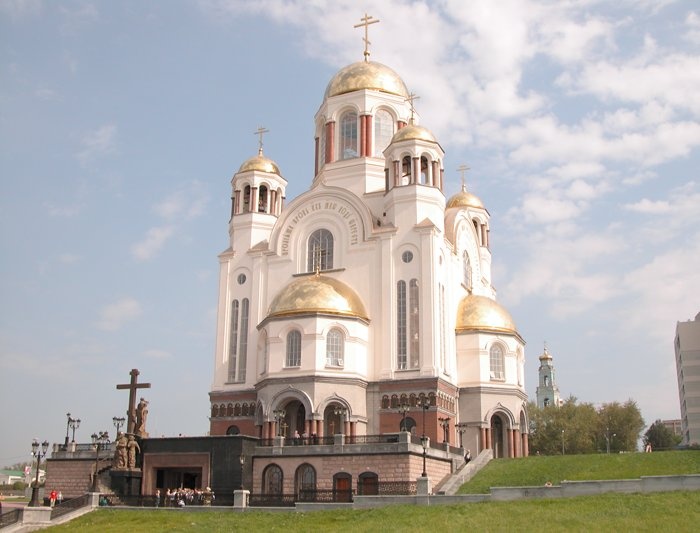 Молись, дитя, мужай с годами,
И пусть на склоне долгих лет
Такими ж светлыми очами
Тебе глядеть на белый свет.
                                           И.Никитин
Пётр Ильич Чайковский 
«Детский альбом»
Пьеса «Утренняя молитва»
Самая первая пьеса в «Детском альбоме» - это
«Утренняя молитва». Ведь именно с утренней
молитвы начинался день каждого ребенка во
времена Чайковского.

-Какая музыка по характеру, темпу?
-Какие чувства передаёт музыка?
Господи Боже, грешных спаси.
Сделай, чтоб лучше жилось на Руси.
Сделай, чтоб стало тепло и светло.
Солнце чтоб ясное в небе взошло.
Людей, и птиц, и зверей,
Прошу тебя, обогрей.
                                               А.Лунин
-Послушайте  пьесу «В церкви»
-В чем отличие от предыдущей музыки?
Спасибо за работу!
МКОУ «Частоозерская средняя общеобразовательная школа»
Макарова Е.В., учитель начальных классов